What do the pictures represent?
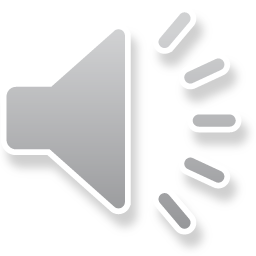 What is the scientific study of planets, stars, moon and galaxies?
Astronomy:  is a natural science that is the study of celestial objects (such as moons,planets, stars, nebulae, and galaxies), the physics, chemistry, and evolution of such objects, and phenomena that originate outside the atmosphere of Earth
Do you know the Royal Observatory GREENWISH?
was founded by order of King Charles II in London to study astronomy and to fix longitude.Is there similar observatory in Algeria?
What is the difference between an astronauts and an astronomer?
Look at the pictures above and discuss the following question?1- What do pictures 1 and 2 represent?2- In what ways are the objects represented similar?3- In what ways are they different?4- What are space satelites used for?Has Algeria a space satelite for its own? What is it called?